Programa de Salud de la Unión Europea EU4Health
27 de mayo de 2025
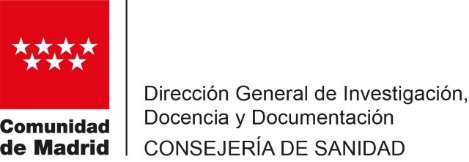 13:00 – 15:00
Dirección General de Investigación 
y Docencia
CONSEJERÍA DE SANIDAD
Plataforma forMadrid
CONTENIDO

Convocatorias EU4Health 2025
Procedimiento para la participación en acciones conjuntas del plan de trabajo 2025.
Ejemplos prácticos
PONENTES
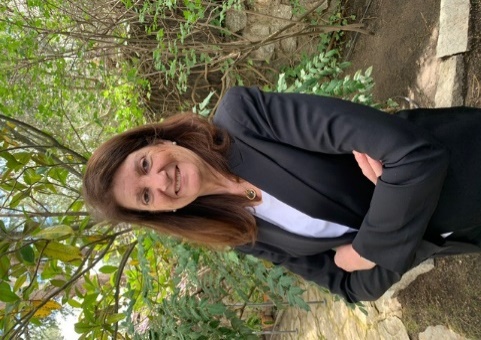 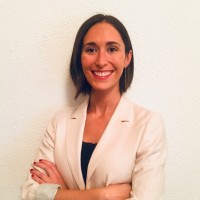 LETICIA COPANO CASANOVA
Miembro del Steering Committee del Programa EU4Health
Ministerio de Sanidad
MARÍA JOSÉ GONZÁLEZ DE SUSO
Punto Nacional de Contacto del Programa EU4Health 
Instituto de Salud Carlos III
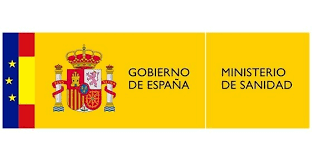 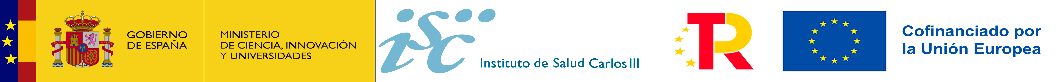